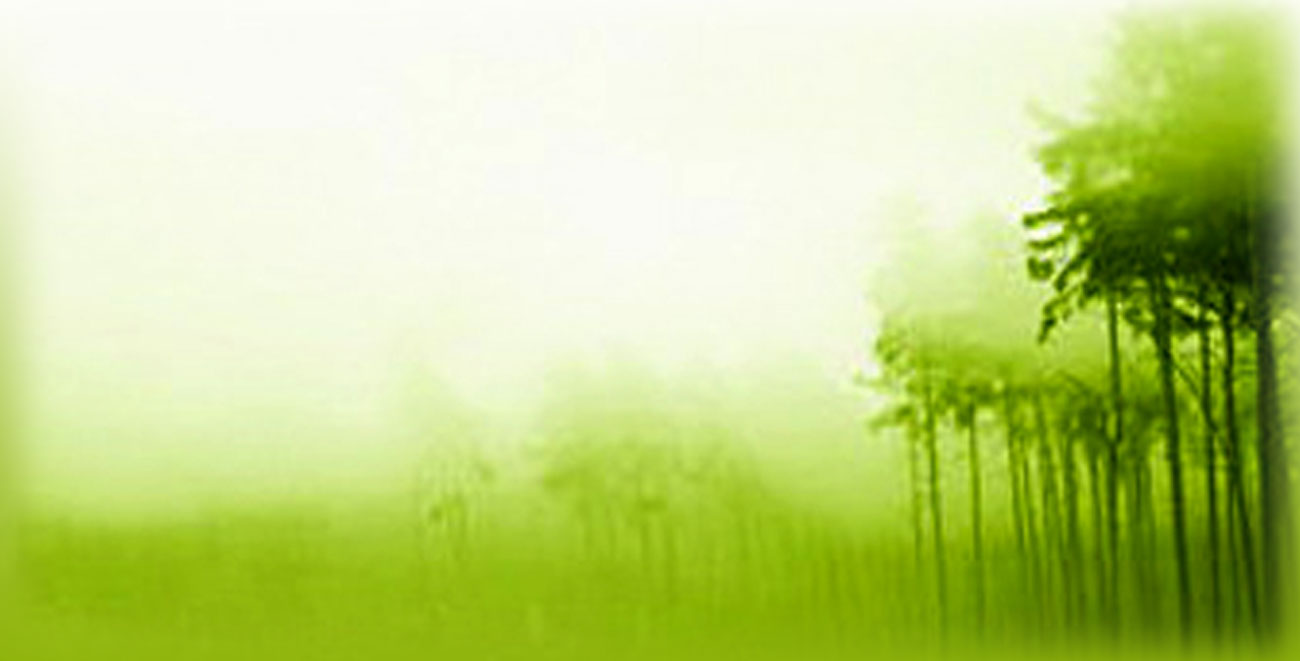 แนวทางการจ้างงานคนพิการในหน่วยงานของกระทรวงสาธารณสุข                                กลุ่มงานทรัพยากรบุคคล                                                                                      30 กันยายน 2559
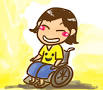 แนวทางการจ้างงานคนพิการในหน่วยงานของกระทรวงสาธารณสุข
1
พ.ร.บ. ส่งเสริมและพัฒนาคุณภาพชีวิตคนพิการ พ.ศ.2550  และที่แก้ไขเพิ่มเติม ฉบับที่ 2  พ.ศ.2556 มาตรา 33 นายจ้างหรือเจ้าของสถานประกอบการ  และหน่วยงานของรัฐรับคนพิการเข้าทำงานตามลักษณะของงานในอัตราส่วน 1:100หากไม่สามารถจ้างได้ตามที่กำหนด  ต้องส่งเงินเข้ากองทุนส่งเสริมและพัฒนาคุณภาพชีวิตคนพิการ
           หน่วยงานภาครัฐ  ประกาศให้มีการจ้างงานในปี 2561 จึงได้กำหนดแนวทางไว้  “ความพิการเชิงประจักษ์  ให้ผู้ประกอบวิชาชีพเวชกรรมเป็นผู้วินิจและออกใบรับรองความพิการที่ระบุประเภทความพิการ  เพื่อประกอบคำขอมีบัตรประจำตัวคนพิการหรือต่อบัตรประจำตัวคนพิการมาตรา 19 แห่งพระราชบัญญัติส่งเสริมและพัฒนาคุณภาพชีวิตคนพิการ พ.ศ. 2550  เว้นแต่  นายทะเบียนกลาง  นายทะเบียนจังหวัด  หรือผู้ซึ่งได้รับมอบหมายแล้วแต่กรณี  เห็นว่า  บุคคลนั้นมีสภาพความพิการที่สามารถมองเห็นได้โดยประจักษ์  จะไม่ต้องให้มีการตรวจวินิจฉัยก็ได้”
2
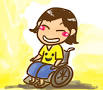 1
แนวทางการจ้างงานคนพิการในหน่วยงานของกระทรวงสาธารณสุข (ต่อ)
3
กระทรวงสาธารณสุข  ขอความร่วมมือสำนักงานสาธารณสุขจังหวัด            
     โรงพยาบาลศูนย์  โรงพยาบาลทั่วไป  โรงพยาบาลชุมชน  และโรงพยาบาล    
      ส่งเสริมสุขภาพตำบล ส่งเสริมและสนับสนุนการจ้าง  ให้ดำเนินการดังนี้ 
3.1 สำรวจข้อมูล  เจ้าหน้าที่  ที่เข้าข่ายเป็นคนพิการทุกตำแหน่ง  รวมทั้ง  
     สถานะการจ้างงาน 
3.2 สำรวจข้อมูล ประเภทการจ้างคนพิการ  ตามมาตรา  33  และ 35  ทั้งที่จ้าง
     โดยหน่วยงานภาครัฐ  และหน่วยงานโดยเอกชนจ้างให้
3.3 สำรวจข้อมูลความต้องการจ้างคนพิการ  ตามคุณลักษณะของงานและ 
      ศักยภาพของคนพิการที่สามารถปฏิบัติได้  (เพื่อสนับสนุนการจ้างงานคน     
      พิการในกรณีที่ 3 คือ  เอกชนจ้างให้คนพิการมาทำงานในหน่วยงานของ
      กระทรวงสาธารณสุข ( Corporate Social Responsibility : CSR))
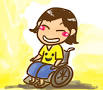 2
แนวทางการจ้างงานคนพิการในหน่วยงานของกระทรวงสาธารณสุข (ต่อ)
3.4 หลักการจ้างตามแนวทางที่กำหนด
กรณีที่ 1.  การจ้างงานตามมาตรา  33  โดยกระทรวงสาธารณสุขดำเนินการจ้างเอง
ให้นับจำนวนผู้ปฏิบัติงานทั้งหมด  (ข้าราชการ  ลูกจ้างประจำ  พนักงานราชการ  ยกเว้น  ลูกจ้างชั่วคราวและลูกจ้างชั่วคราวโครงการ)   ในอัตราส่วน 1:100 เศษของ 100 ถ้าเกิน 50 คน ต้องรับเพิ่มอีกหนึ่งคน  การจ้างงานสามารถจ้างคนพิการได้ทุกประเภท  อายุไม่ต่ำกว่า  15  ปี  โดยจ้างเต็มเวลา  รูปแบบเป็นลูกจ้างประจำ  การจ่ายค่าตอบแทน  เป็นรายเดือน  หรือรายวันตามอัตราค่าจ้างขั้นต่ำ  ระยะเวลาในการจ้างไม่น้อยกว่า 1 ปี ตั้งแต่ 1 มกราคม  ถึง  30  ธันวาคม
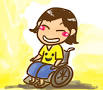 3
แนวทางการจ้างงานคนพิการในหน่วยงานของกระทรวงสาธารณสุข (ต่อ)
3.4 หลักการจ้างตามแนวทางที่กำหนด
กรณีที่ 2.  การจ้างงานตามมาตรา  35
1. การให้สัมปทาน  หมายความว่า  การให้สิทธิแก่คนพิการหรือผู้ดูแลคนพิการได้ใช้     
   ประโยชน์จากทรัพย์สินในการประกอบอาชีพ
2. การจัดให้มีสถานที่จำหน่วยสินค้าหรือบริการ
3. การจัดจ้างเหมาช่วงงานหรือจ้างเหมาบริการ
4. การฝึกงานแก่คนพิการ
5. การจัดให้มีอุปกรณ์หรือสิ่งอำนวยความสะดวกทั้งในสถานที่และนอกสถานที่
6. ล่ามภาษามือ
7. การให้ความช่วยเหลืออื่นใด หมายความว่า การให้ความช่วยเหลือแก่คนพิการหรือ  
   ผู้ดูแลคนพิการโดยตรง  เพื่อให้คนพิการหรือผู้ดูแลคนพิการสามารถประกอบอาชีพ  
   หรือมีรายได้
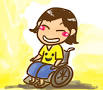 4
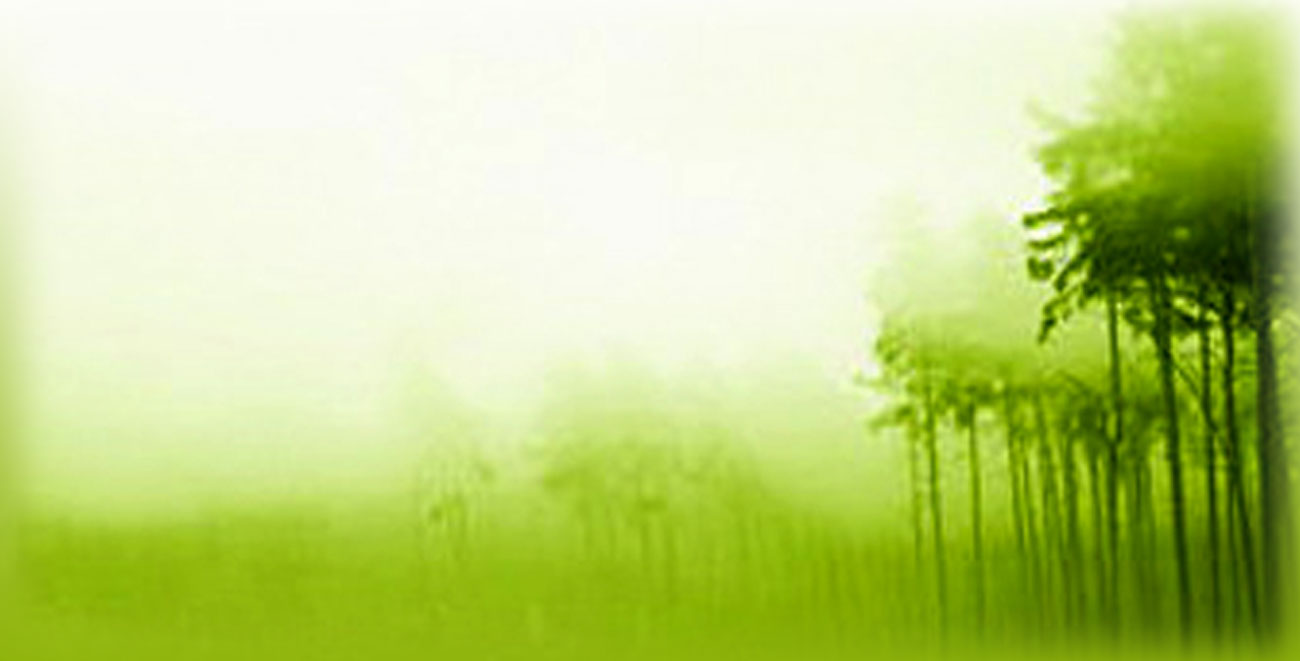 ขอบคุณค่ะ
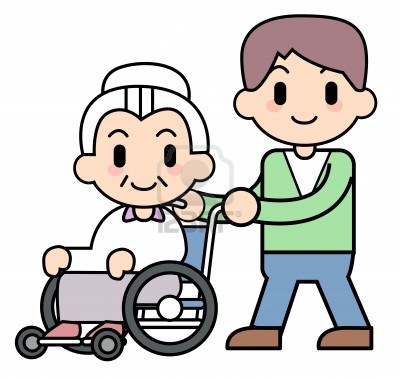